COVID-19 Vaccine: answers to your questionsA presentation for Staff and residents in post-acute and Long-Term Care
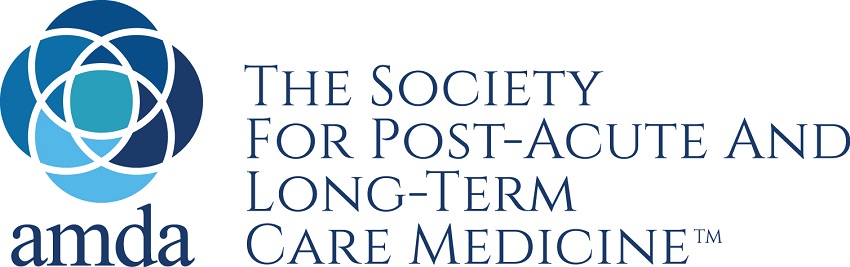 COVID-19 Vaccine Hesitation is real
Specific LTC staff concerns
“being first”, “being a Guinea pig”
Vaccine “being rushed”
Safety (side effects)
Not being represented in the vaccine trials
Other important factors
How protective is the vaccine?
How long does protection last? 
What is EUA (Emergency Use Authorization)?
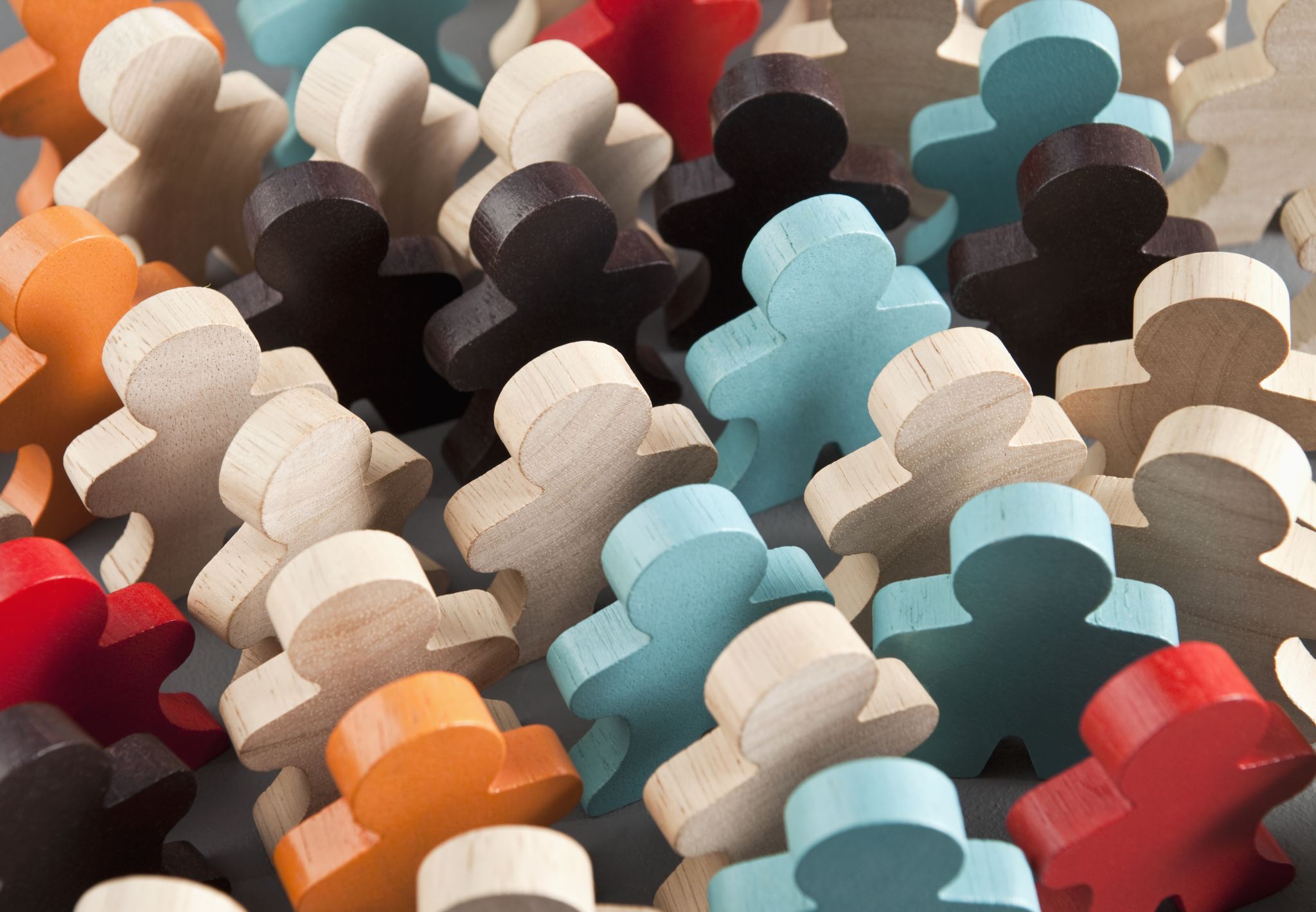 Why Should I get vaccinated?
Protect myself and my family
Keep my residents safe
Help stop spread in the community
Set the example for others, including residents, families, co-workers, and the community-at-large
common questions we Will address:
How do we know the vaccine is effective and safe?
Why should we trust the vaccine?
Is there new technology being used and is that dangerous to me?
What is an EUA and what does that mean for me?
When and how long will I be protected?
Will I still need to wear a mask?
What are the expected side effects?
What if I’ve already had COVID-19?
Where should I look to get accurate information?
The First two COVID-19 Vaccines
Both are mRNA vaccines
Pfizer (BNT162b2)
Moderna (mRNA-1273)

They Do NOT contain COVID-19 virus
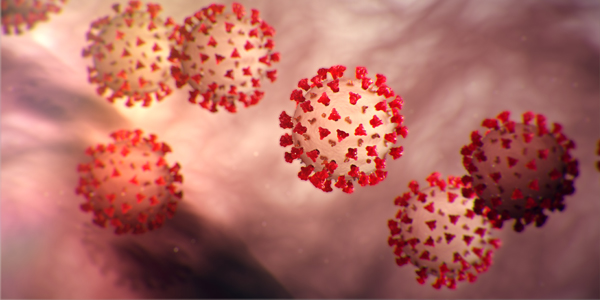 COVID-19 Vaccine is mRNA VACCINE- WHAT IS THAT?
mRNA COVID-19 Vaccines
mRNA technology is new in vaccine production but is already being used in cancer treatment. It has been studied for more than ten years. 
COVID-19 mRNA vaccines give instructions for our cells to make a harmless piece that looks like the “spike protein.” The spike protein is found on the surface of the COVID-19 virus. 
Our bodies recognize that this protein should not be there, so they build antibodies that will remember how to fight the virus that causes COVID-19 if we are infected in the future.
Can mRNA vaccine give me COVID-19? NO
Can mRNA vaccine change my DNA?     NO
[Speaker Notes: Check CDC]
Who was included in the COVID-19 Vaccine Trials?
Notes: Courtesy of Dr. Anuj Mehta, Data is accurate as of 11/18/2020. More information is constantly becoming available. Sub-group comparisons (e.g. comparisons about efficacy between races or age groups) may be less accurate due to smaller numbers. Sub-group numbers for the Pfizer vaccine are given for US participants with international percentages in parentheses. 
https://www.pfizer.com/news/press-release/press-release-detail/pfizer-and-biontech-conclude-phase-3-study-covid-19-vaccine
https://www.pfizer.com/science/coronavirus/vaccine
https://investors.modernatx.com/news-releases/news-release-details/modernas-covid-19-vaccine-candidate-meets-its-primary-efficacy
https://www.modernatx.com/sites/default/files/content_documents/2020-COVE-Study-Enrollment-Completion-10.22.20.pdf
How Effective are the COVID-19 Vaccines?
THE  VACCINE CANNOT GIVE  YOU COVID-19!
You can expect to have short-term discomfort:  fatigue, headache, muscle pain, chills, fever and pain at injection site after vaccination 
These reactions will last for 24-48 hours and are typically more pronounced after the second dose
Side effects mean your body is doing its job and making antibodies (IT IS A GOOD THING)
These side effects are normal, common and expected
What should I Expect When I Get the vaccine?
YOU MUST GET  THE SECOND DOSE because the vaccine will not protect you if only get one dose

It is important to get the SAME VACCINE as the first dose
What should I Expect When I Get the vaccine?
Are the COVID-19 Vaccines Safe?
Safety is the most important priority in vaccine approval 
Most side effects occur within 6 weeks of vaccination. To be more cautious, the FDA (Food and Drug Administration) requires 8 weeks of safety monitoring of the COVID-19 vaccines
Monitoring for safety will continue as the vaccine is distributed to the public 
To assess safety FDA typically advises that a minimum of 3,000 participants are included in the trial.  The current COVID-19 vaccine trials include 30,000 to 50,000 participants
Why should we trust the COVID-19 Vaccine?
The FDA is using the same strict standards that it has for decades
No steps are “skipped”
Two independent advisory committees are reviewing the results. Members and experts of these committees have no conflict of interest and are not associated with any vaccine manufacturers
The Vaccine and Related Biological Products Advisory Committee (VRBPAC) that advises the FDA
 The Advisory Committee on Immunization Practices (ACIP) that advises the CDC
An Emergency Use Authorization (EUA) for a vaccine is based on the need to use a vaccine quickly to save lives during a public health emergency
EUA is a shorter process but no steps are skipped in the safety evaluation process
The FDA will assess if the vaccine known and potential benefits outweigh the known and potential risks
Two separate advisory boards (VRBPAC and ACIP) will also review the data and make recommendations 
An EUA does NOT imply that the authorization was done too quickly or that the vaccine is not safe
What is an EUA and what does that mean for me?
How was the vaccine developed so quickly?
Major reasons we were able to get these vaccines developed more quickly than usual include : 
Global effort with the world’s leading scientists focused on a single task
Nearly unlimited resources (money, knowledge, manpower, technology) 
A large pool of diverse adult volunteer trial participants
When and how long will I be protected by the COVID-19 Vaccine?
Most of the vaccines are 2 doses, 3-4 weeks apart 
Protection occurs 1-2 weeks after the second dose
We will most likely not know how long the vaccine will be protective once we receive it.  We will know more as more time passes in the current research
May need to have vaccine shots for COVID-19 on a regular basis (like the flu shot)
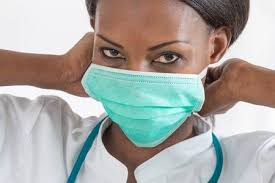 Will I Still need to wear a Mask?
YES !


Similar to other vaccines, a large number of people in the community will need to get vaccinated before transmission drops enough to stop the use of masks
It is safe to get the COVID-19 vaccine even if you have had COVID-19
Even if you have had COVID-19, it is important to get vaccinated. It could give you longer or better protection against the disease
Even if you have positive antibodies, you should get the COVID-19 vaccine
Special circumstanceWhat if I already had covid-19?
Where should I look to get accurate information?
It is important to get information from reliable sources (CDC,  AMDA, medical directors, providers)  Social media is full of misinformation and opinions based on that misinformation
Here are some link to information:
CDC: https://www.cdc.gov/vaccines/hcp/covid-conversations/answering-questions.html 
CDC:  About COVID-19 vaccines: https://www.cdc.gov/coronavirus/2019-ncov/vaccines/about-vaccines.html 
CDC: Provider Resources for COVID-19 Vaccine Conversations with Patients and Answering Patients’ Questions: https://www.cdc.gov/vaccines/hcp/covid-conversations/
Everyone has to do their part and get vaccinated to get back to a normal life
Vaccines Are the only way to control the COVID-19 Pandemic
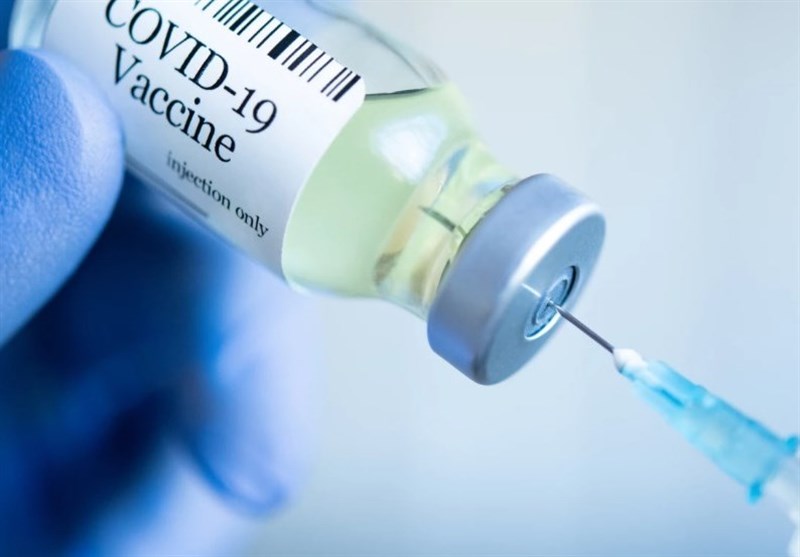 Questions?